PWIE-SP A.3.T – plans for 2022Performance of advanced materials under high heat loads and their microstructural characterization & Effect of hydrogen on the strength of W wire
J. Riesch*,a, Y. Maob,c, A. Laub, A. Feichmayera,e B. Böswirtha, S. Elgetia, H. Greunera, T. Höschena, J.W. Coenenb,d, and R. Neua,e
aMax-Planck-Institut für Plasmaphysik, 85748 Garching, Germany
bForschungszentrum Jülich GmbH, Institut für Energie- und Klimaforschung – Plasmaphysik, 52425 Jülich, Germany
cSchool of Mechanical Engineering, Hefei University of Technology, Hefei 230009, China 
dDepartment of Engineering Physics, University of Wisconsin - Madison, Madison, WI53706, USA 
eTechnische Universität München, 85748  Garching, Germany
[Speaker Notes: 20 min + 3 min Diskussion]
PWIE-SP A.3.T – plans for 2022
Performance of advanced materials under high heat loads and their microstructural characterization
Use high heat flux facility GLADIS at IPP, Garching
Test advanced W composite based mock-ups until its limits
Microstructural evaluation by light andelectron microscopy
Effect of hydrogen on the strength of W wire 
Use in-situ testing device GIRAFFE at IPP, Garching
Use keV H/D beam to load very thin W wire
Evaluate change of stress state due to uptake of H/D
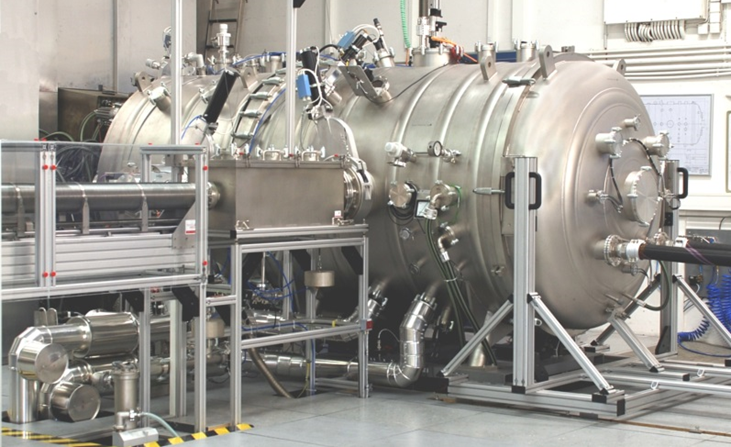 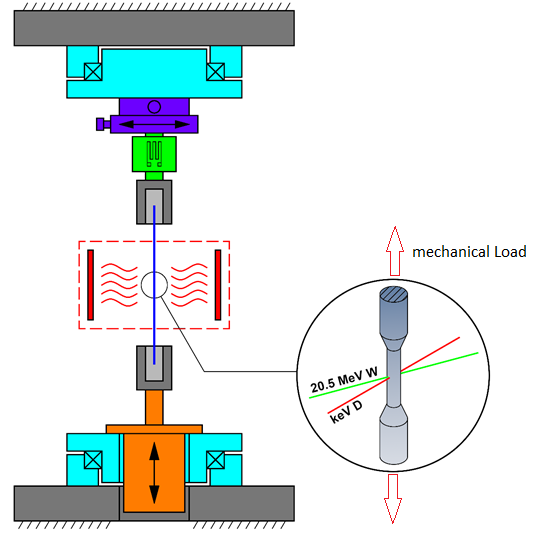 Rotary stage
Load cell
Garching LArge DIvertor Sample test facility[Greuner et al. J NUCL MATER 367-370,(2007) 1444-1448]
Sample
Heating / Cooling
General-purpose irradiated fiber and foil experiment
Linear actuator
Rotary stage
17.05.2021
Johann Riesch, PFMC-18, 17th-21st May 2021
2
High heat flux tests – new mock-ups
Mono-Block concept according to WPDIV
Manufacturing within WPMAT in collaboration with ENEA
Aim: direct comparison to conventionsl W materials
Status: blocks cut, manufacturing of mock-up on- going
Large scale flat-tile mock-ups 
Aim: investigate the effect of size on the performance of Wf/W composite mock-ups does the composite concept allow for larger flat tile sizes?
Status: tiles cut and soldered, final machining of mock-ups on-going, pre-characterization planned in September, first tests planned in October
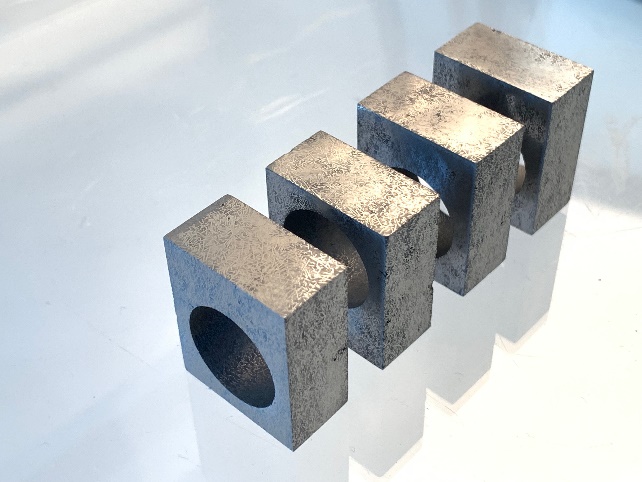 17.05.2021
Johann Riesch, SPA Mid Term Meeting, September 2021
3
Effect of hydrogen on strength
Plasma source installed at GIRAFFE and tested
ECR ion gun (Tectra Gen II)
energy range of 25 eV – 5 KeV, total beam current of 1mA (at 5 kV)
e.g. 1x1018 D ions / m2s at 300 eV
Hardware adoptions in progress
guiding pipe, beam sensors, …
First tests planned for October
Stress relaxation by D
load sample to dedicated load and hold it there
load sample with D beam and monitor load
Midterm: investigate synergies between D effect and irradiation damage
Giraffe (General-purpose irradiated fiber and foil experiment)
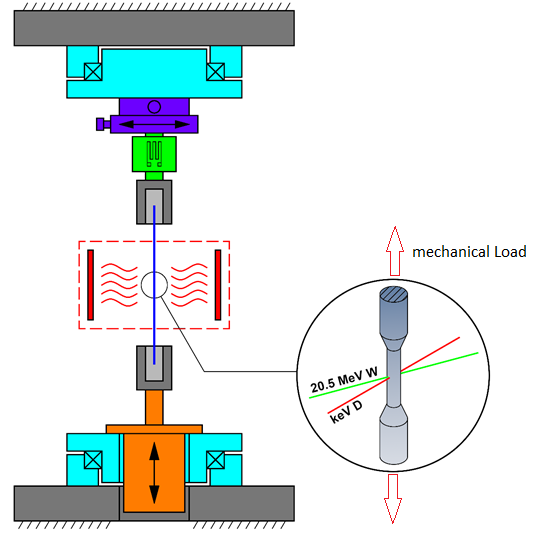 Rotary stage
Load cell
Sample
Heating / Cooling
Linear actuator
Rotary stage
17.05.2021
Johann Riesch, SPA Mid Term Meeting, September 2021
4